Диагностика уровня ИКТ компетентности педагогов ДОО Гурьевского района
https://webanketa.com/ru/myforms/statistic/?form.uid=228889
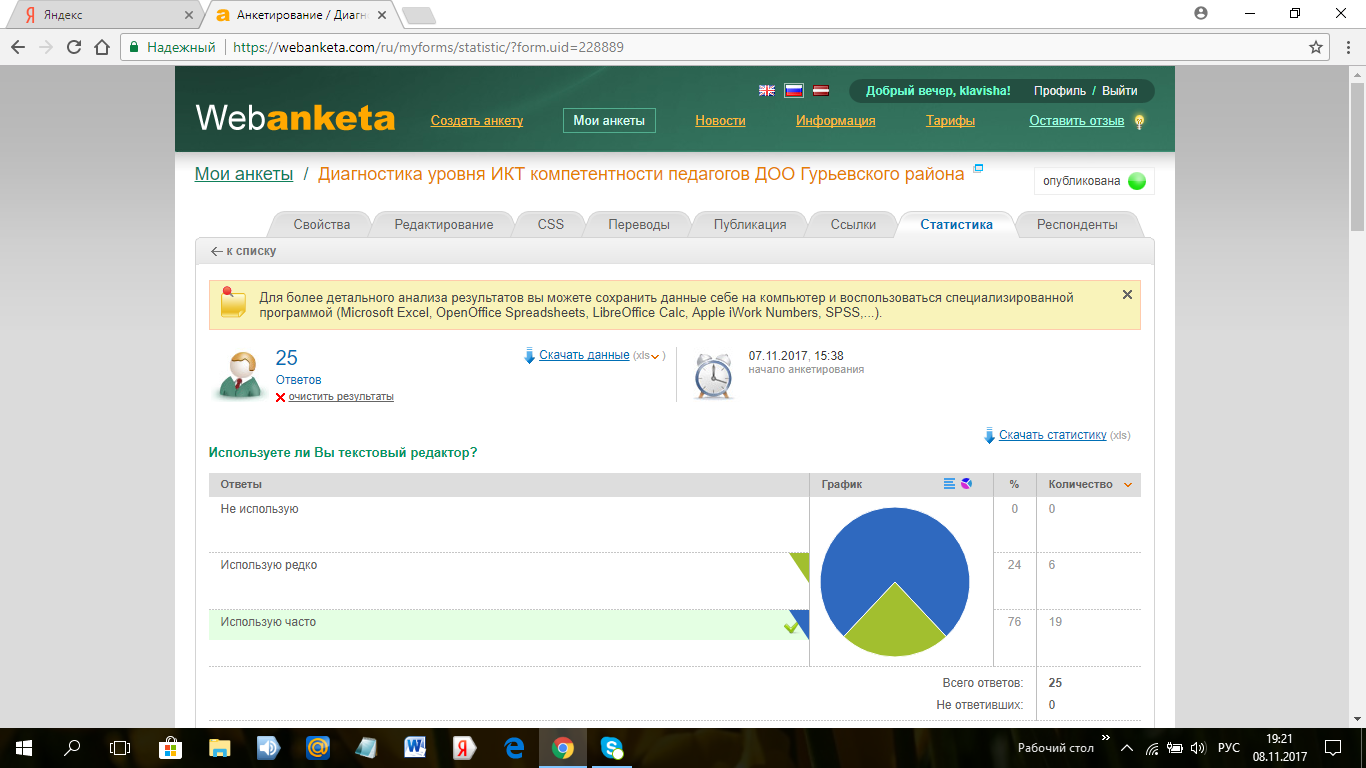 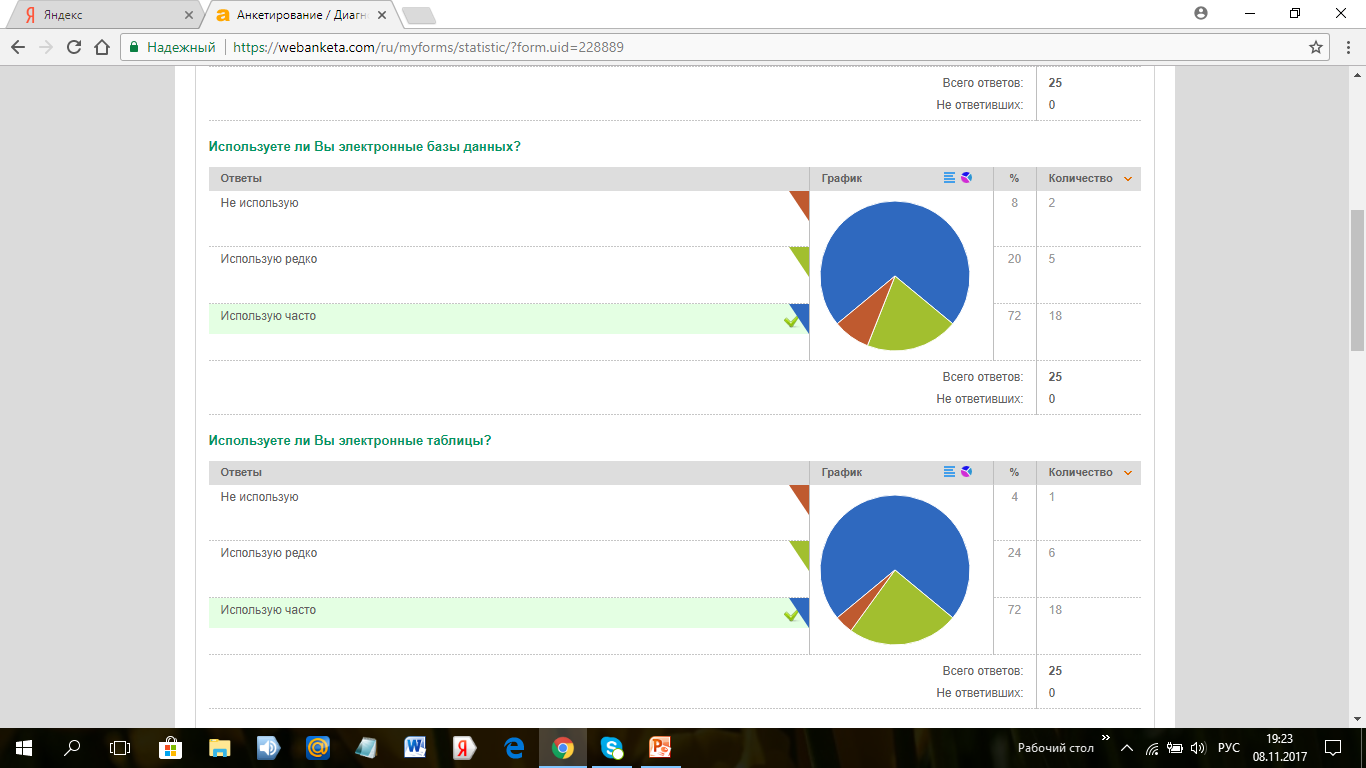 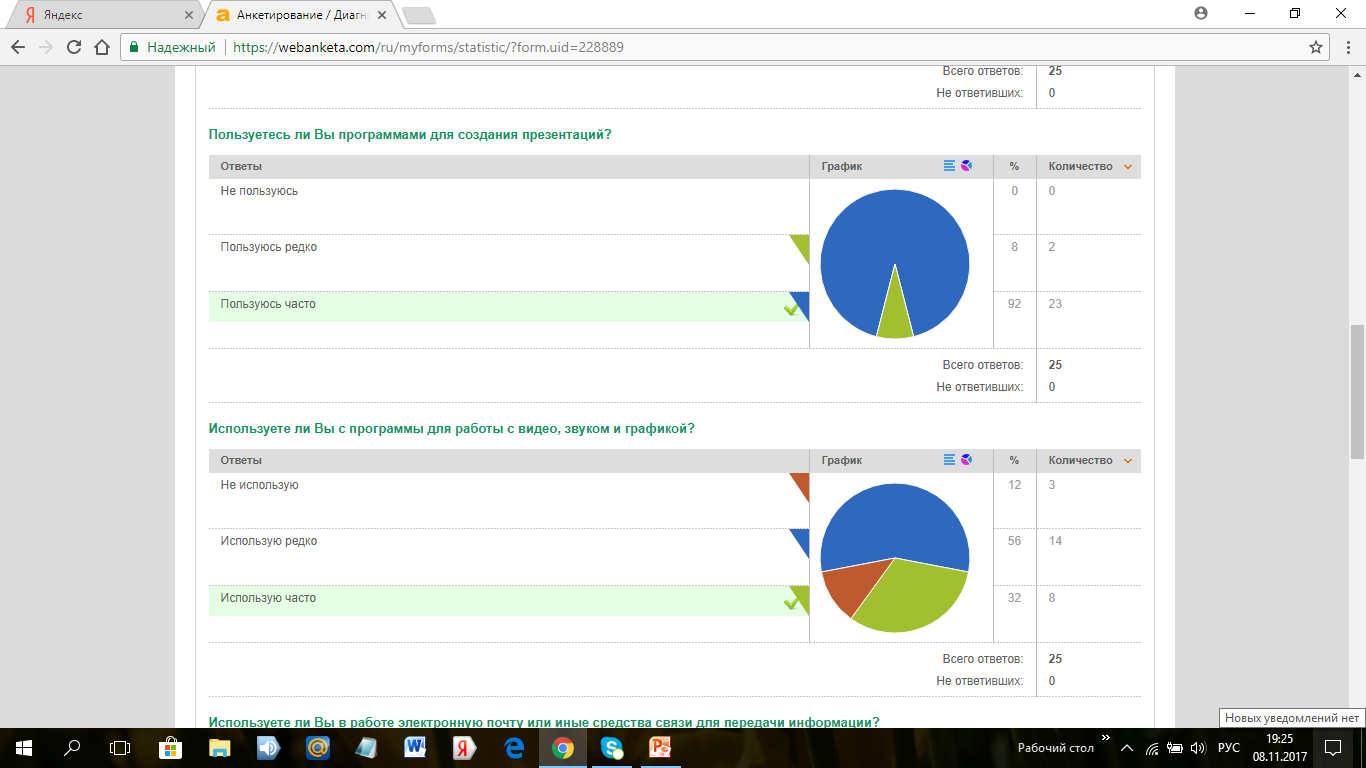 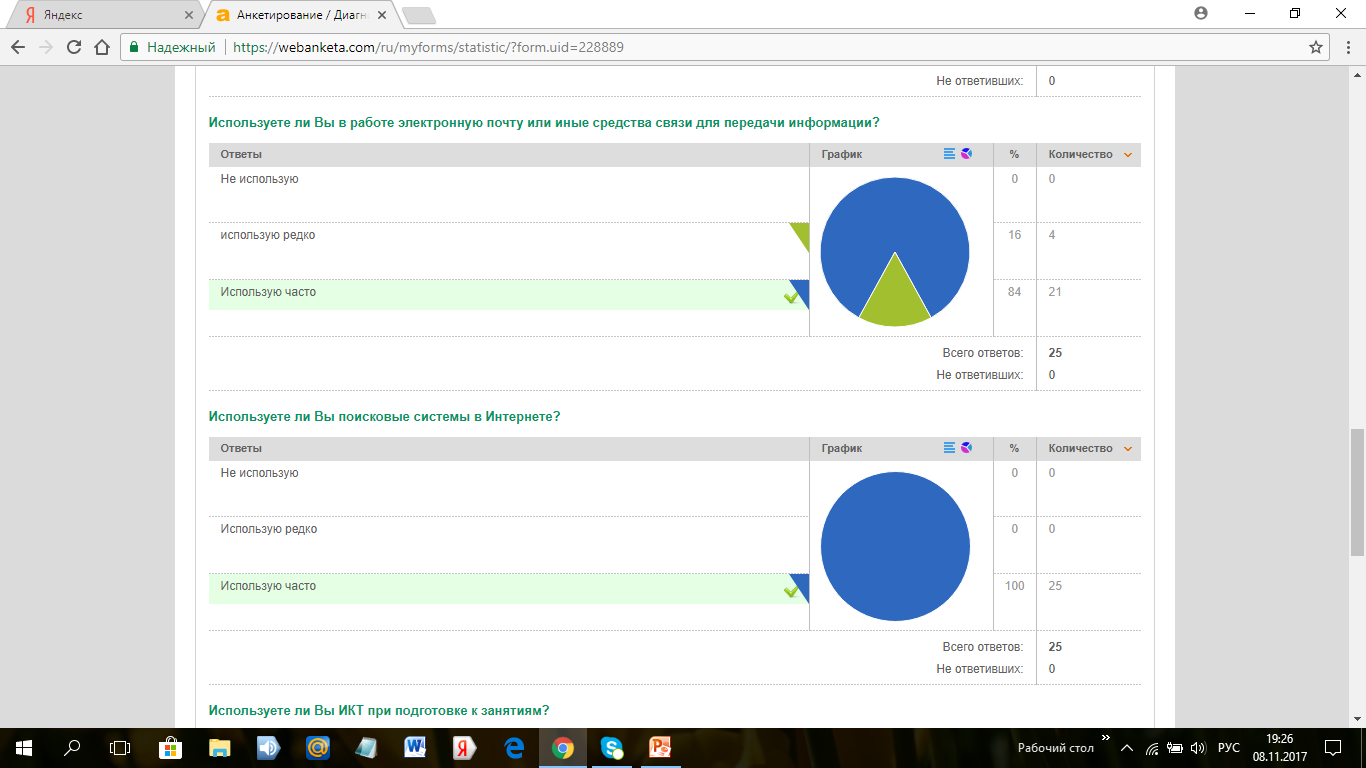 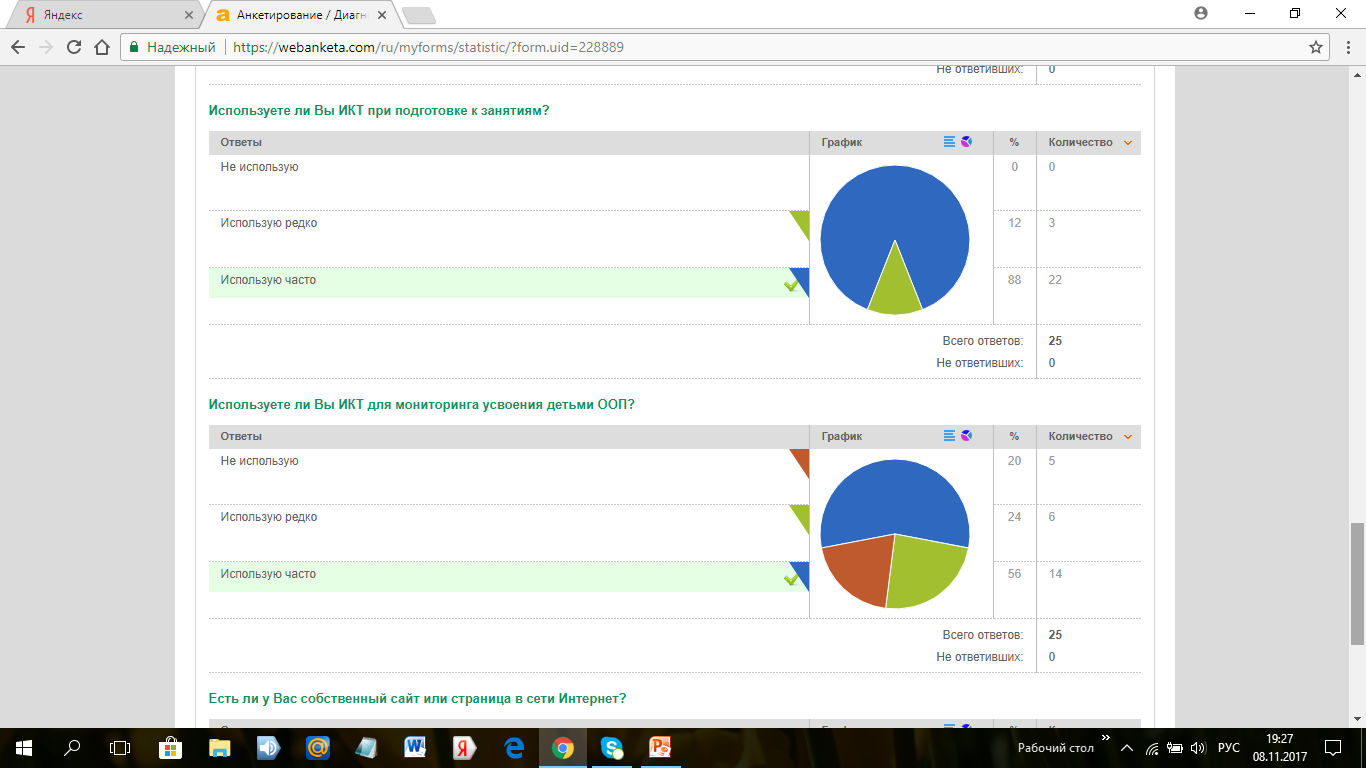 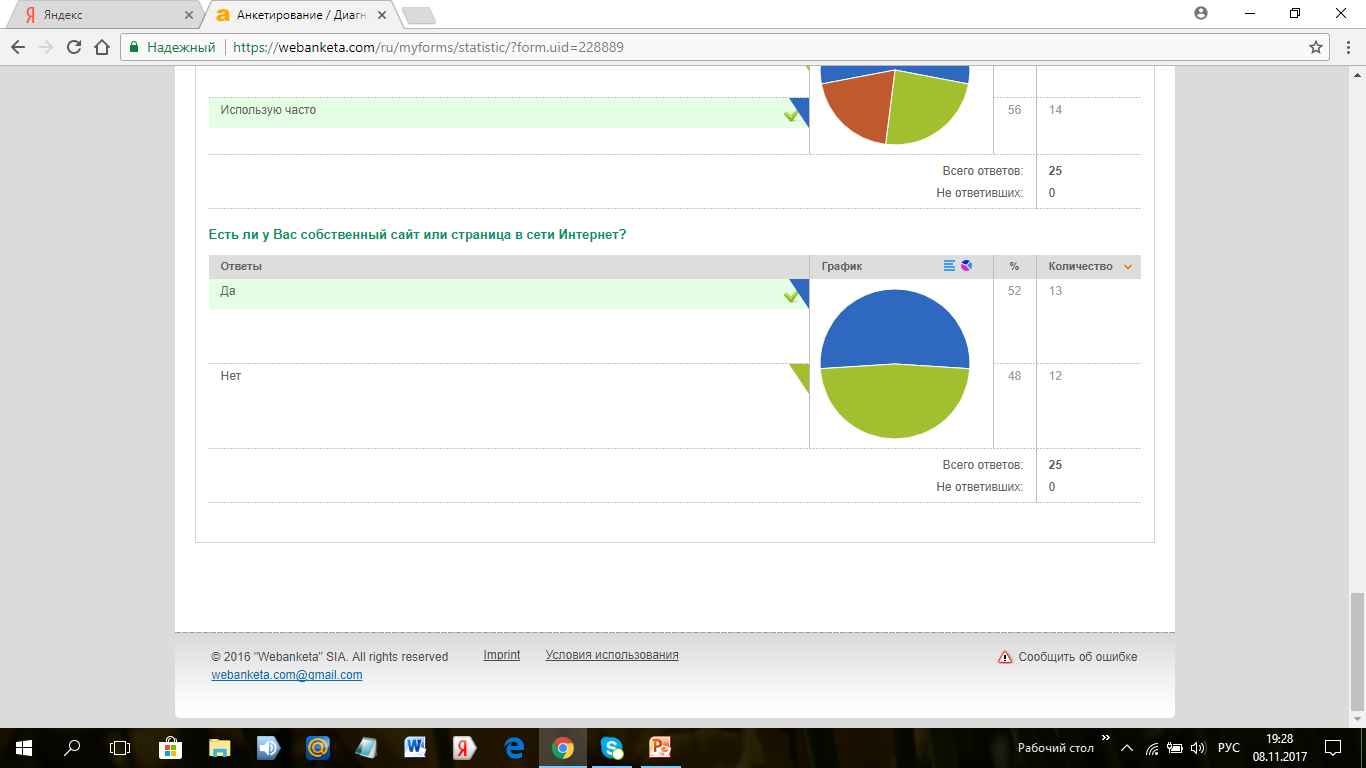 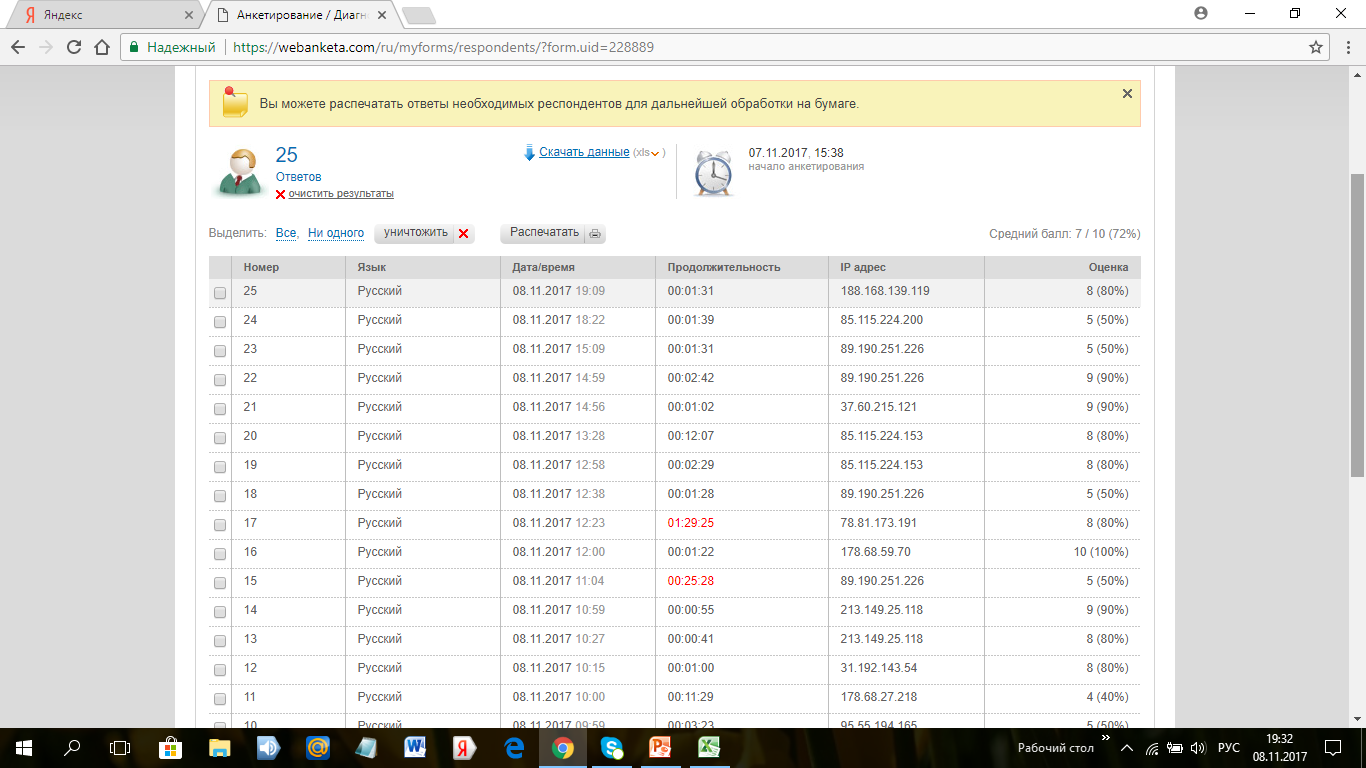